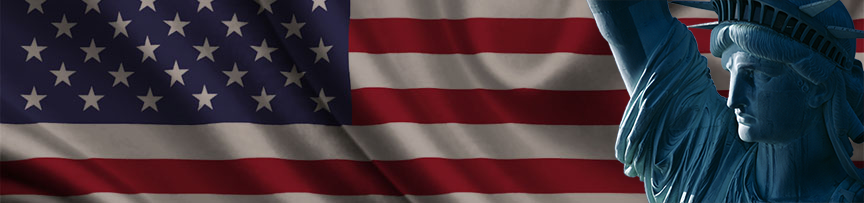 Welcome to the California Service Center Open House
August 31, 2016
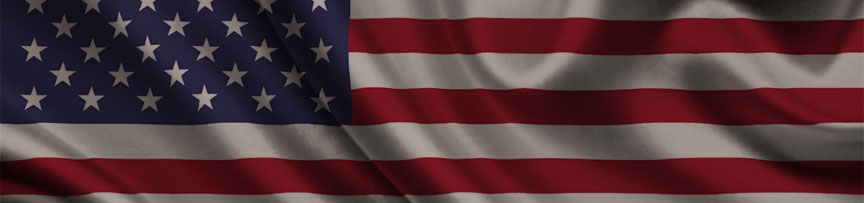 USCIS Service Centers
Service Centers receive and adjudicate petitions and applications for a broad range of immigration benefits that generally do not require an interview or face-to-face contact.
2
5 USCIS Service Centers
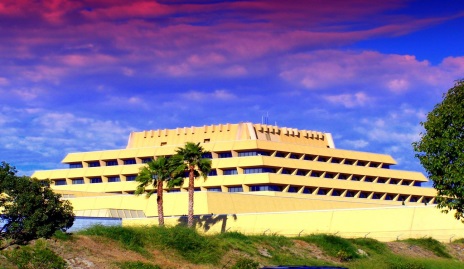 CSC
California Service Center
Laguna Niguel, CA
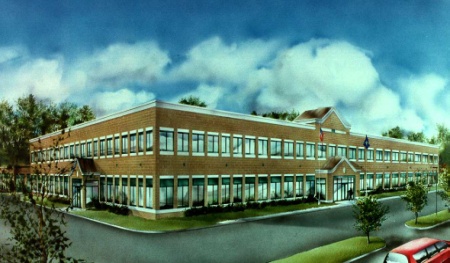 VSC
Vermont Service Center
St. Albans and Essex, VT
3
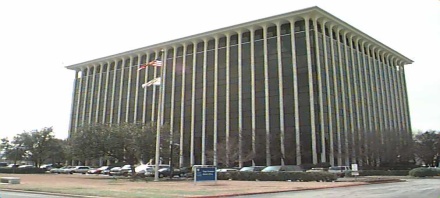 NSC
Nebraska Service Center,
Lincoln, NE
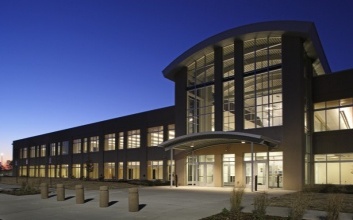 TSC
Texas Service Center,
Dallas and Mesquite, TX
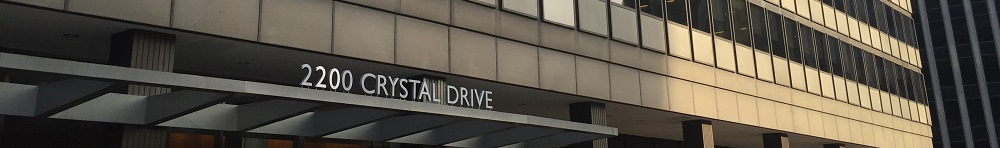 PSC
Potomac Service Center,
Crystal City, VA
4
CSC Staffing
Currently, CSC has over 900 federal employees and over 500 contract employees
CSC is led by an executive team consisting of the Director, Deputy Director and Chief of Staff
Organized into adjudicative, support, and specialized branches headed by Associate Center Directors
Each branch has 2-3 sections managed by Section Chiefs
Each section has approximately 30 to 50 Immigration Services Officers (ISOs)
ISOs are organized in 5 to 8 teams and are led by first-line supervisors
There are plans to expand the CSC workforce in the near future
5
Workload Transfers
Service Centers have seen growth in workload.  USCIS expects to continue to face an increase in the volume and complexity of the applications and petitions adjudicated by the Service Centers
In an effort to maximize available capacity, some workloads have been transferred among the five Service Centers
SCOPS and the Centers review and identify available capacity at each of the Service Centers and based on findings, redistribute certain workloads among the Service Centers, where current resources allow
Additional workload transfers are planned to continue while USCIS considers longer-term strategies to address the growing workload
6
FY16 Service Center Workload Transfers
CSC  PSC 	I-130 Immediate Relative
I-765 Application for Employment    
         Authorization

CSC  NSC	I-129 H1B Extension of Stay Petitions 

VSC  CSC	I-539 Application to Extend/Change     				         Nonimmigrant Status
			I-130 Preference (F2A)
     			I-129(L) Petition for Nonimmigrant Worker
			I-129 H1B CAP Petitions
7
What is CSC’s mission?
8
We are the CSC
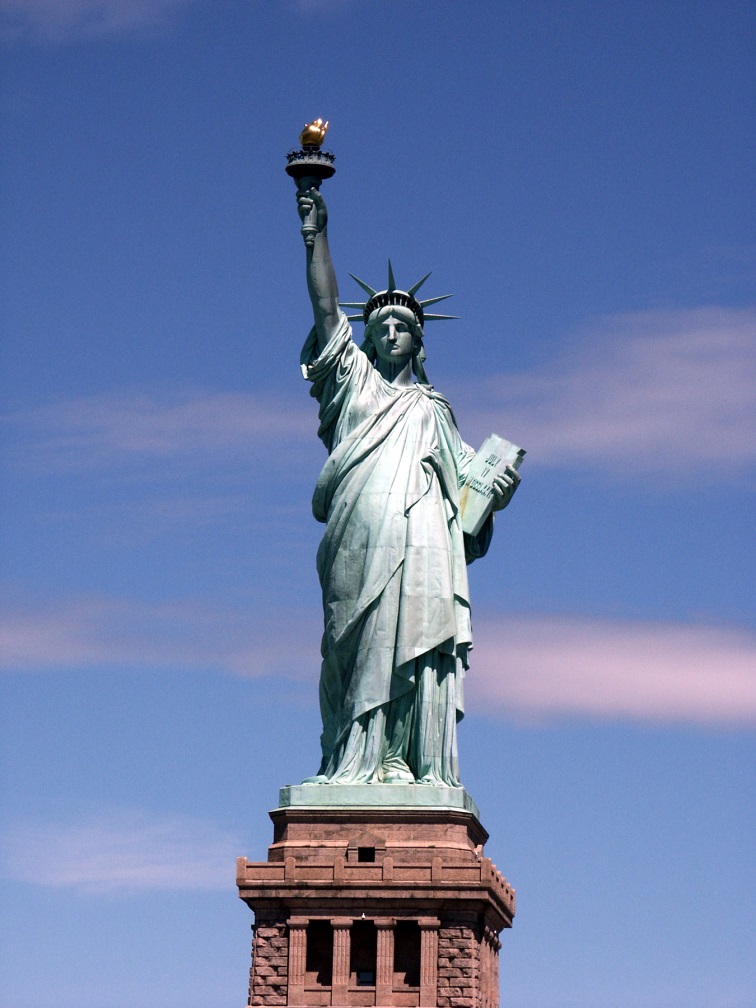 Committing to Excellent Customer Service for All Those We Serve
Securing the Nation’s Trust through the Integrity of our Decisions
Collaborating as a Team, United by our High-Performing and Dynamic Work Culture
9
Committing to Excellent Customer Service for All Those We Serve
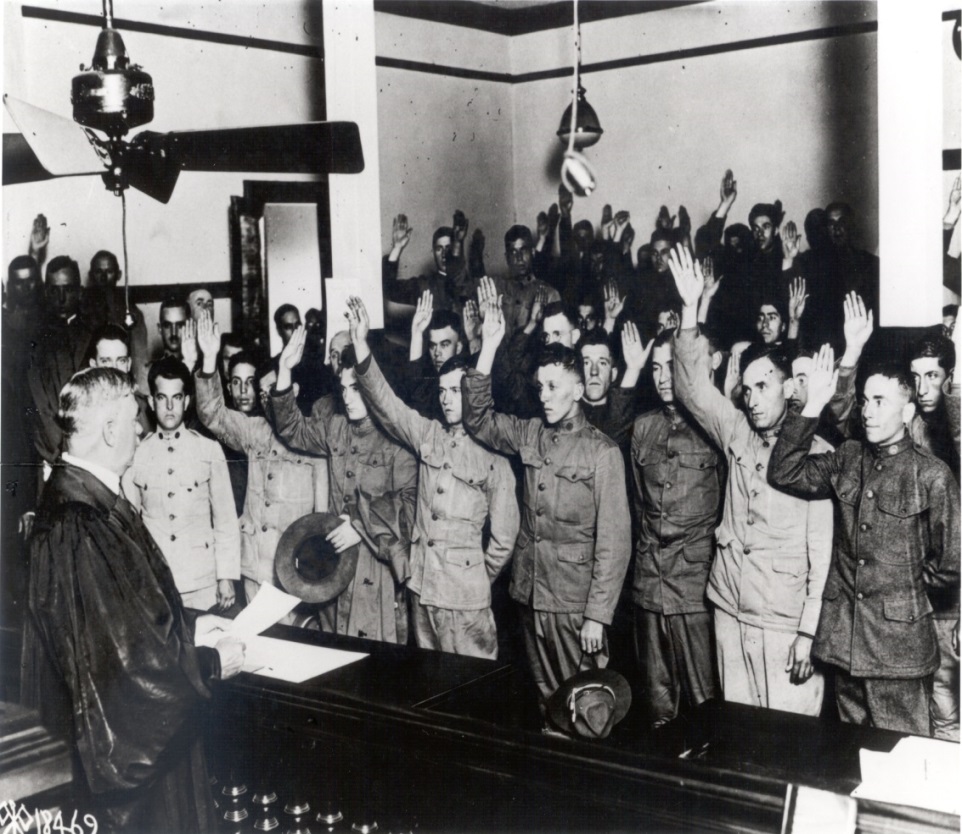 10
Securing the Nation’s Trust through the Integrity of our Decisions
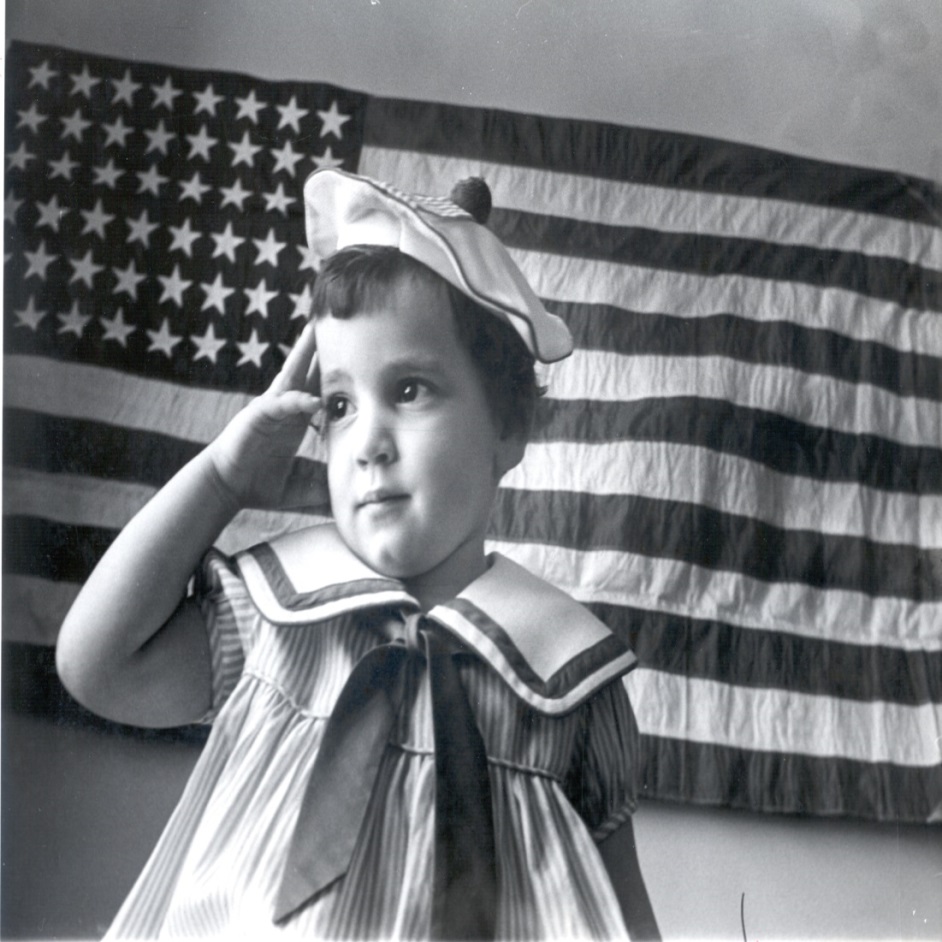 11
Collaborating as a Team, United by our High-Performing and Dynamic Work Culture
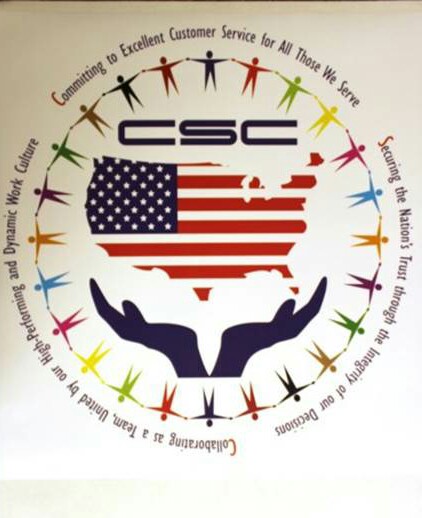 12
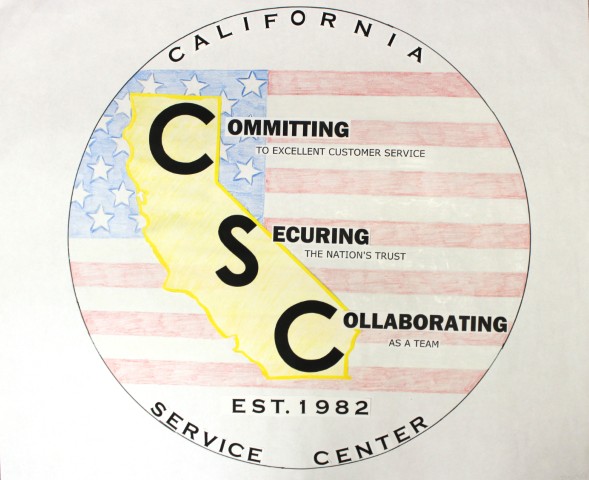 13
CSC
Founded in 1982 at San Ysidro, CSC moved to the Chet Holifield building in Laguna Niguel in 1989

CSC is situated in the hills of Orange County, just 5 miles from the Pacific Ocean.
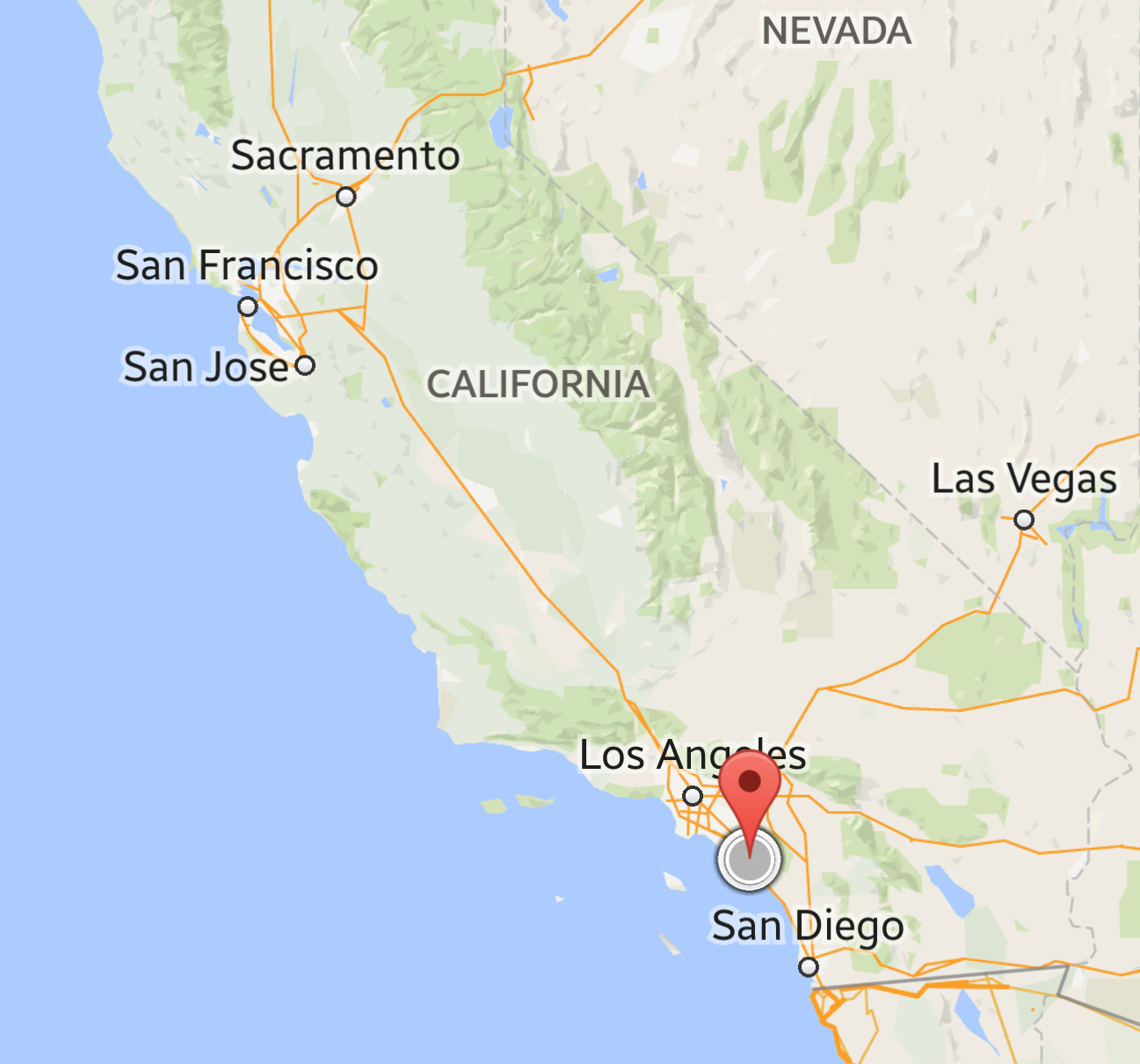 14
Chet Holifield Building
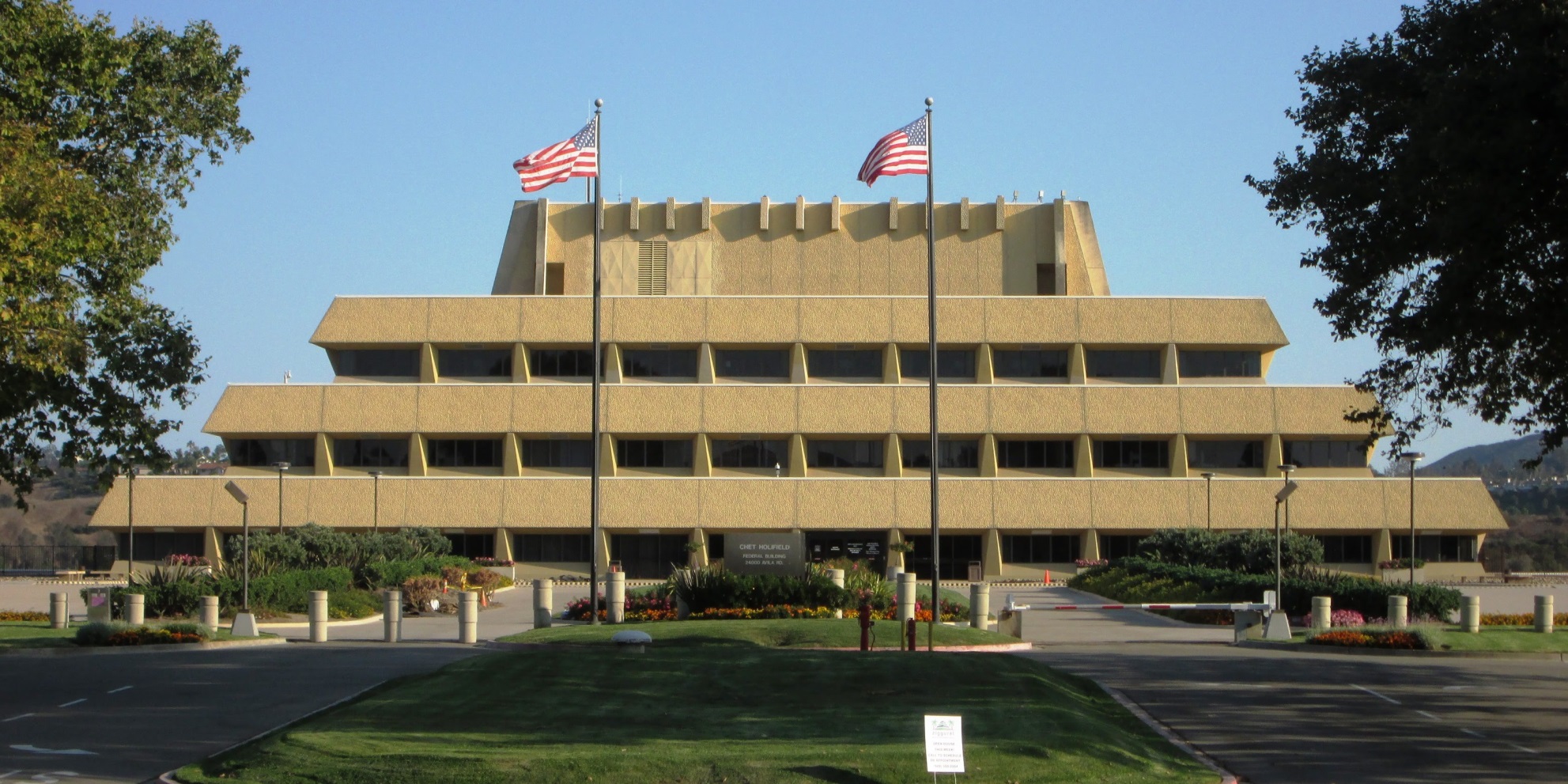 15
Chet Holifield Building
Named after Congressman Chester “Chet” Holifield
Built 1968-1971
Construction price: $25 million
1 million sq. ft.
CSC occupies 200,000 sq. ft.
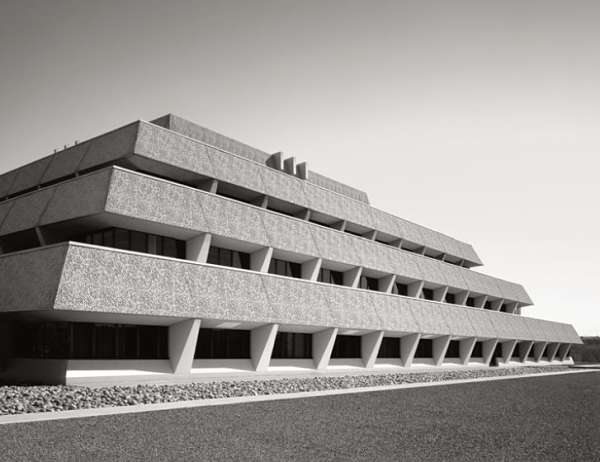 16
Aerial view of Chet Holifield Building
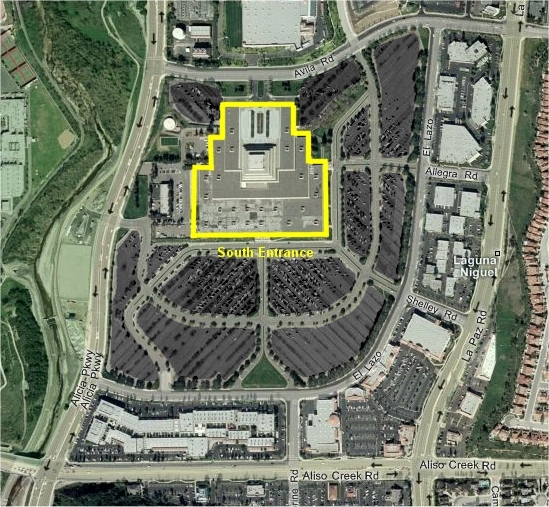 17
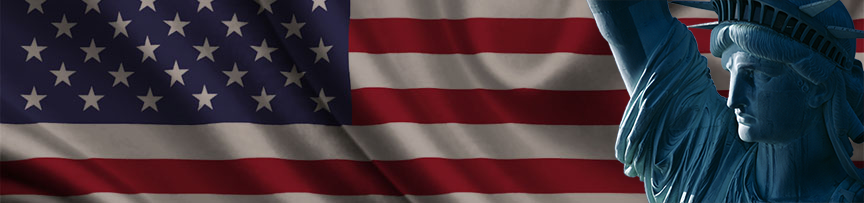 How do Service Centers
receive work?
18
How Service Centers Receive Work
ELIS
Lockbox
Service
Center
e-Filing
Direct Paper Filing
(Express & Regular Mail)
19
How Service Centers Receive Work
(Continued)
JPMorgan
Electronically captures information from USCIS applications and petitions,
Deposits the associated fees and
Directs the captured information electronically.
Once intake is complete, the physical files are shipped to the appropriate service center for processing.
LOCKBOX
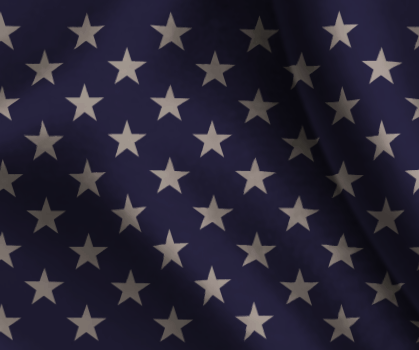 20
How Service Centers Receive Work
(Continued)
Direct Paper Filing
Contractors set up the files and perform all data entry.
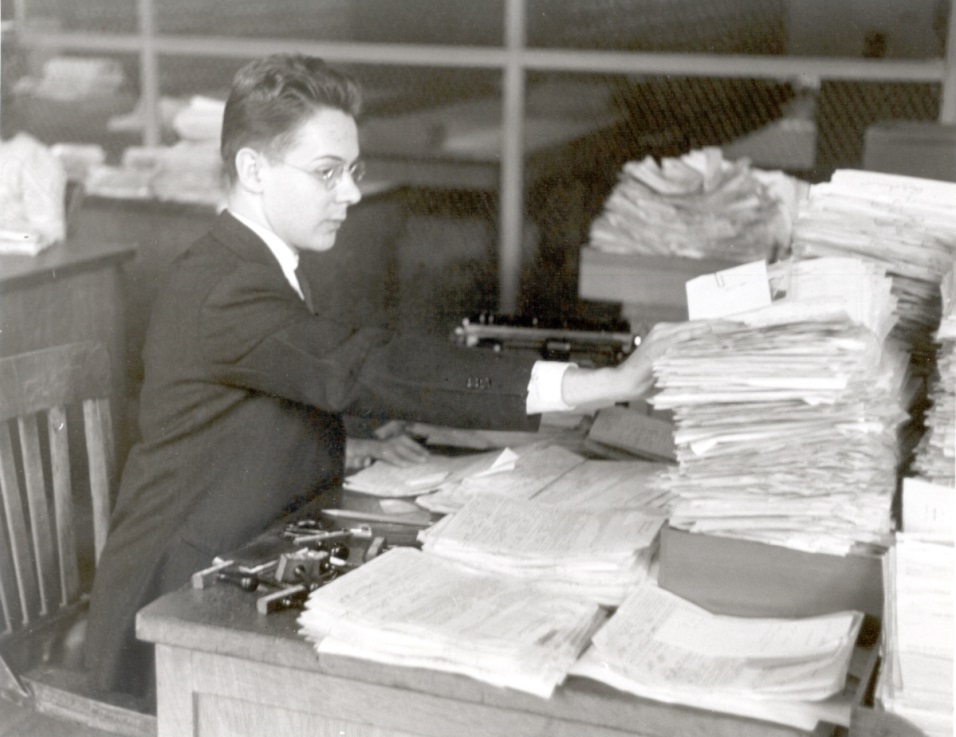 21
How Service Centers Receive Work
(Continued)
E-filing
Applicant/petitioner files the form electronically.
Applicant/petitioner then mails a hard copy of the supporting documents to the Service Center with jurisdiction.
Contractors set up the file and match the electronic application/petition with the hard copy supporting documents.

uscis.gov
22
How Service Centers Receive Work
(Continued)
ELIS – USCIS Electronic Immigration System
Customers submit applications/petitions and supporting evidence electronically 
and officers process the cases using this online system.
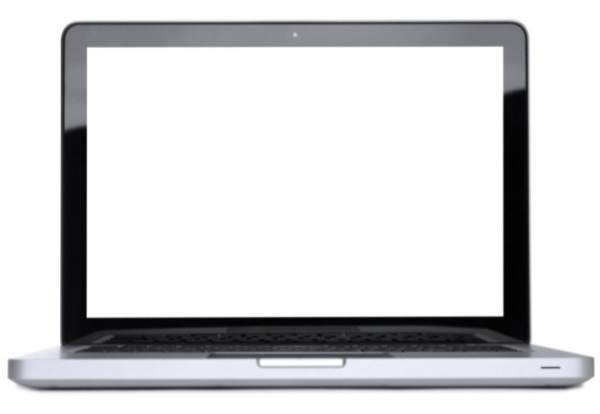 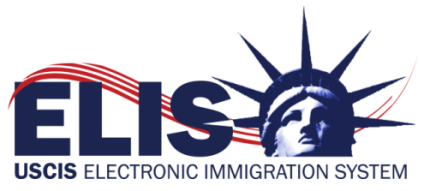 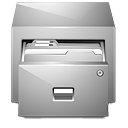 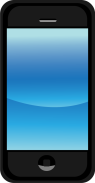 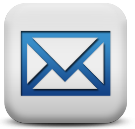 uscis.gov/uscis-elis
23
Which applications and petitions 
are adjudicated by the CSC?
24
CSC Employment Branches
I-360, Petition for Amerasian, Widow(er), or Special Immigrant
 I-539, Application to Extend/Change Nonimmigrant Status
 I-102, Application for Replacement/Initial Nonimmigrant Arrival-Departure Document
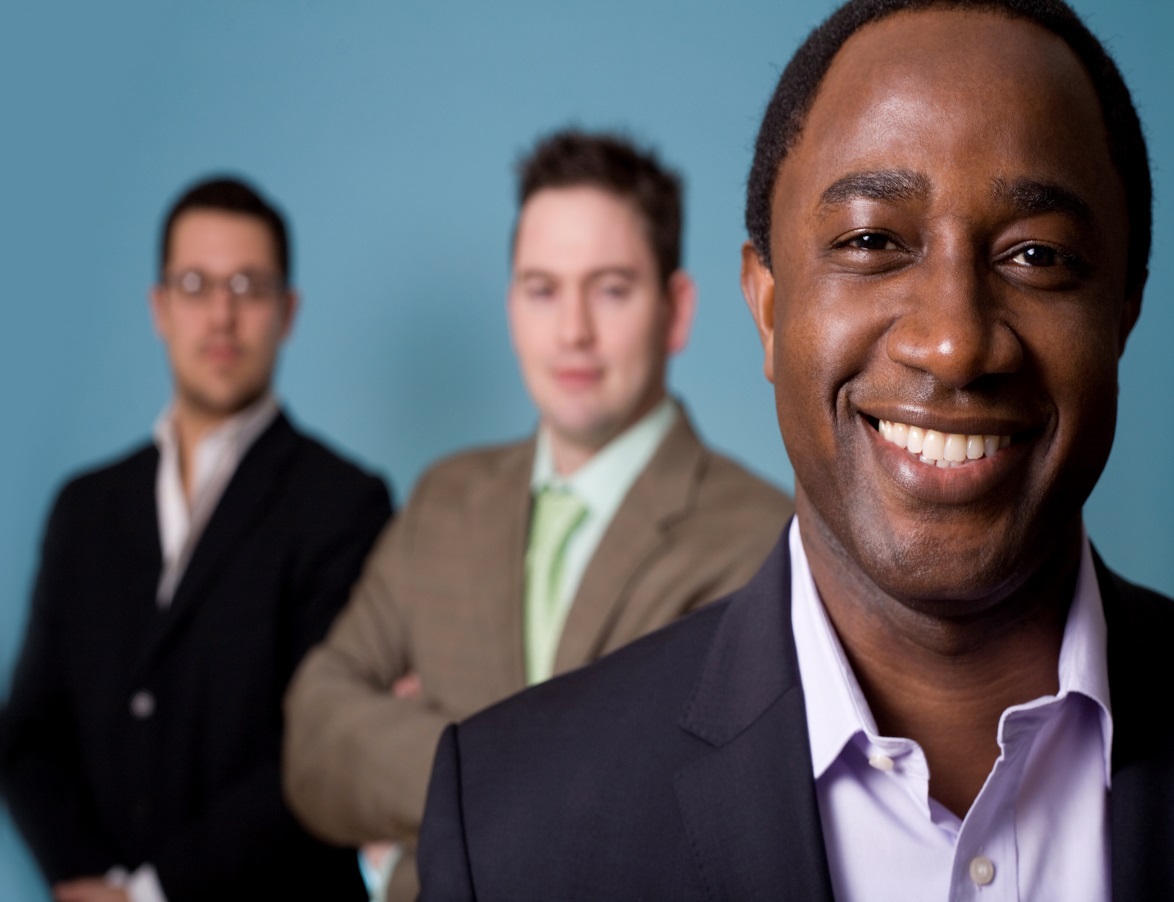 25
CSC Employment Branches
(Continued)
I-129, Petition for a Nonimmigrant Worker 
H1B EOS, H2A, H2B
E, H3, L1A/B, O, P, Q
H1B CAP, H1B CAP Exempt 
I-129CW, Petition for a CNMI-Only Nonimmigrant Transitional Worker
I-485, Application to Register Permanent Residence or Adjust Status (I-526 related)
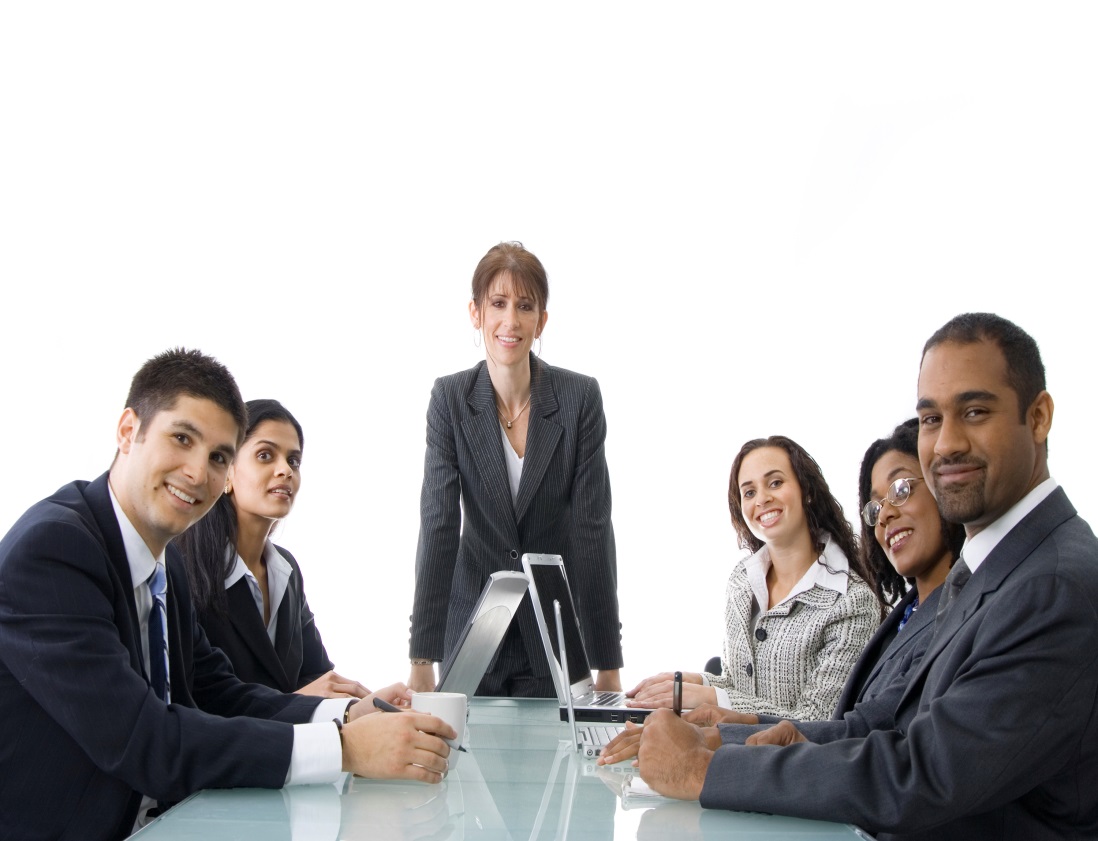 26
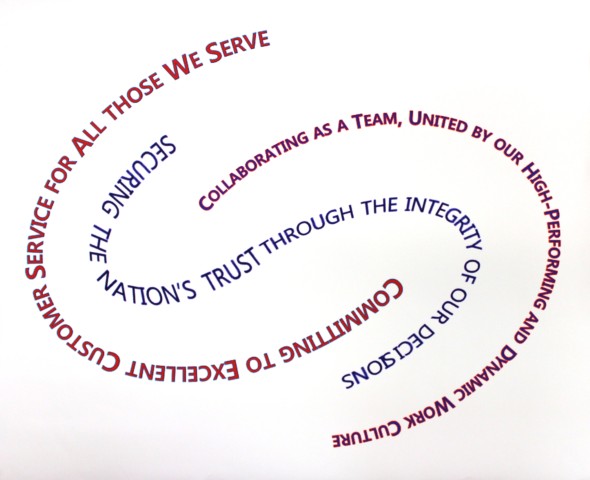 27
CSC Family Branches
I-129F, Petition for Alien Fiancé(e)
I-130, Petition for Alien Relative
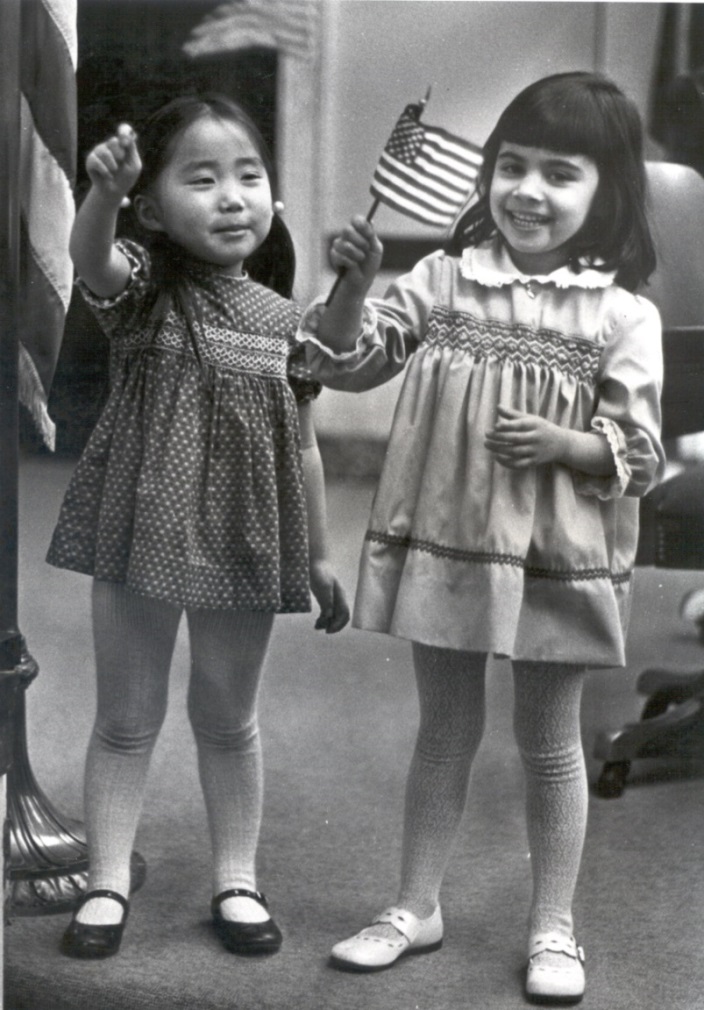 28
CSC Family Branches
(Continued)
I-751, Petition to Remove Conditions on Residence
I-765, Application for Employment Authorization
I-821, Application for Temporary Protected Status
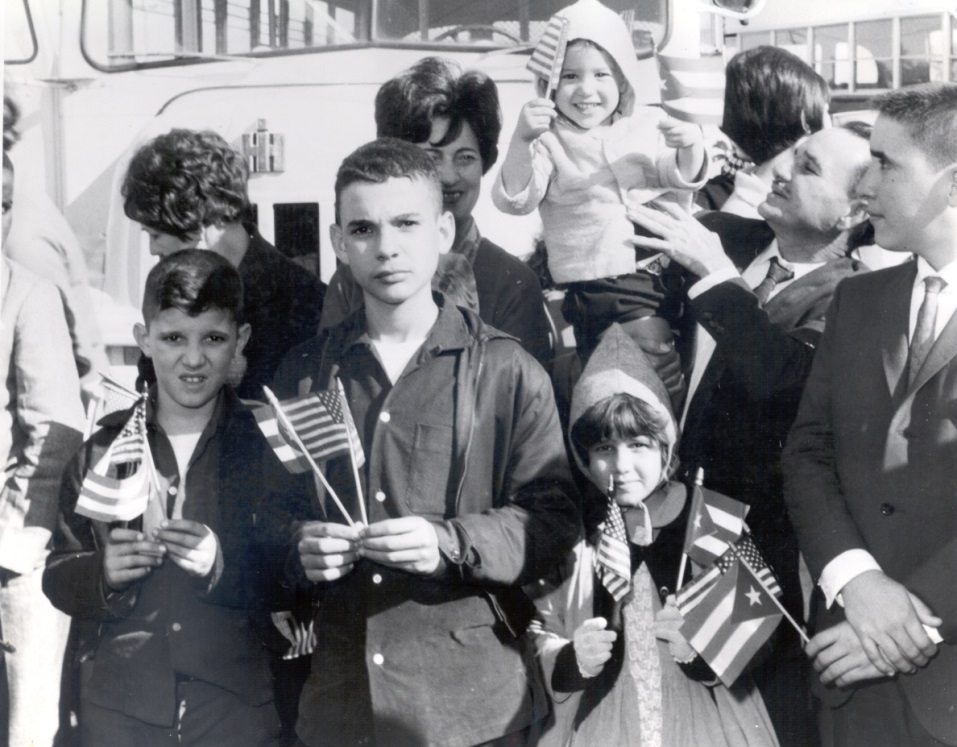 29
CSC Family Branches
(Continued)
I-829, Petition by Entrepreneur to Remove Conditions
I-131, Application for Travel Document
I-612, Application for Waiver of the Foreign Residence Requirement
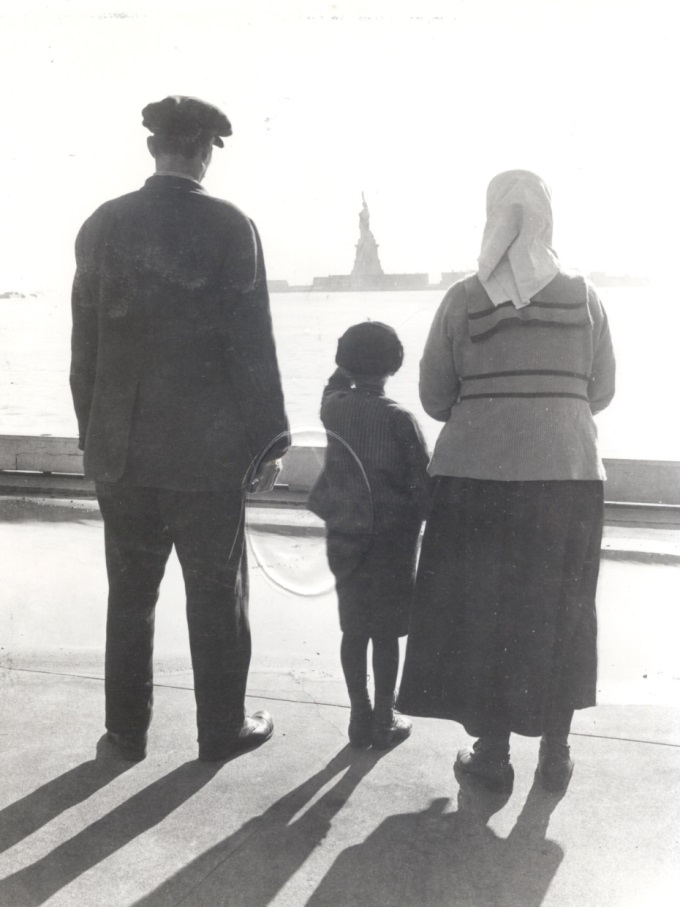 30
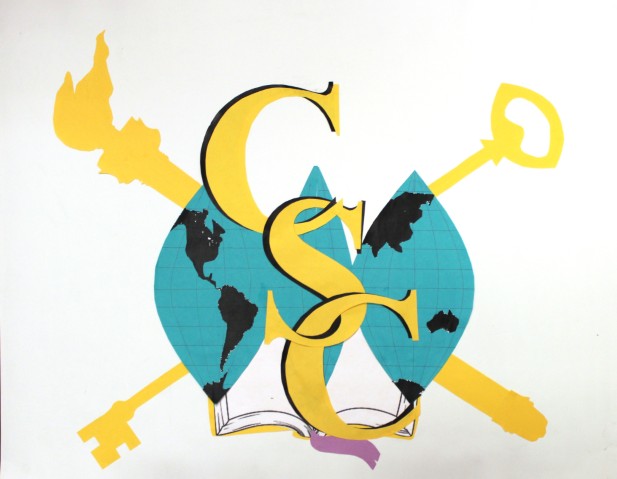 31
CSC Stakeholder Outreach & Deferred Action Branch
I-821D, Consideration of Deferred Action for Childhood Arrivals
I-824, Application for Action on an Approved Application or Petition 
N-644, Application for Posthumous Citizenship 
I-90, Application to Replace Permanent Resident Card
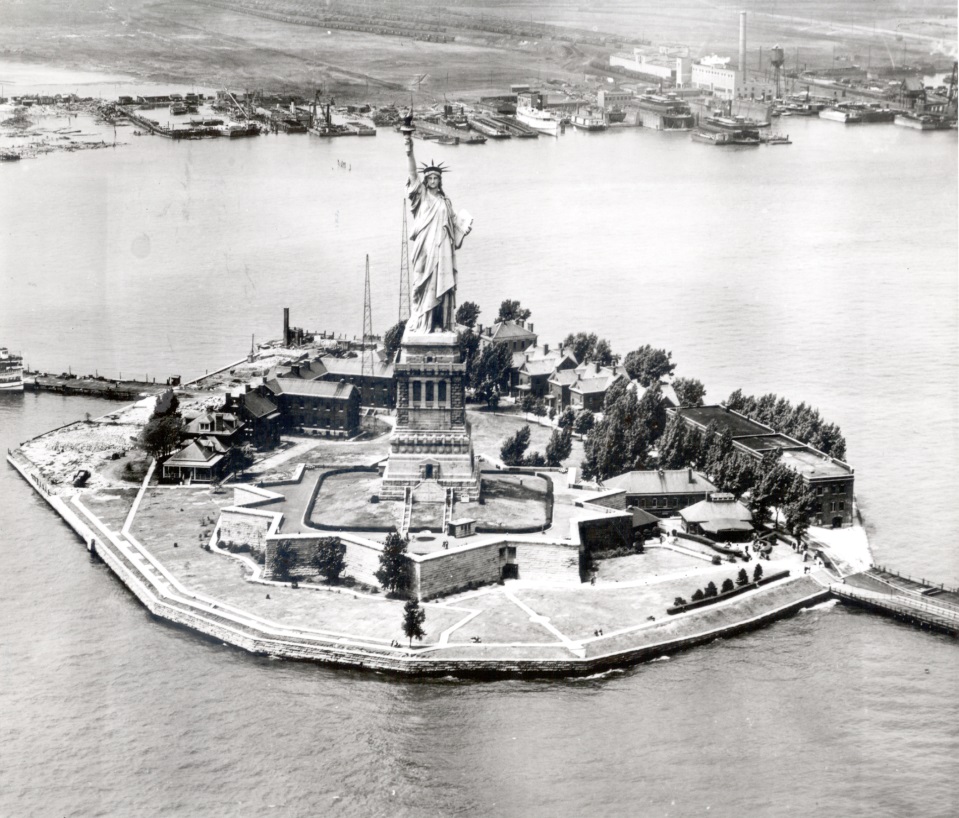 32
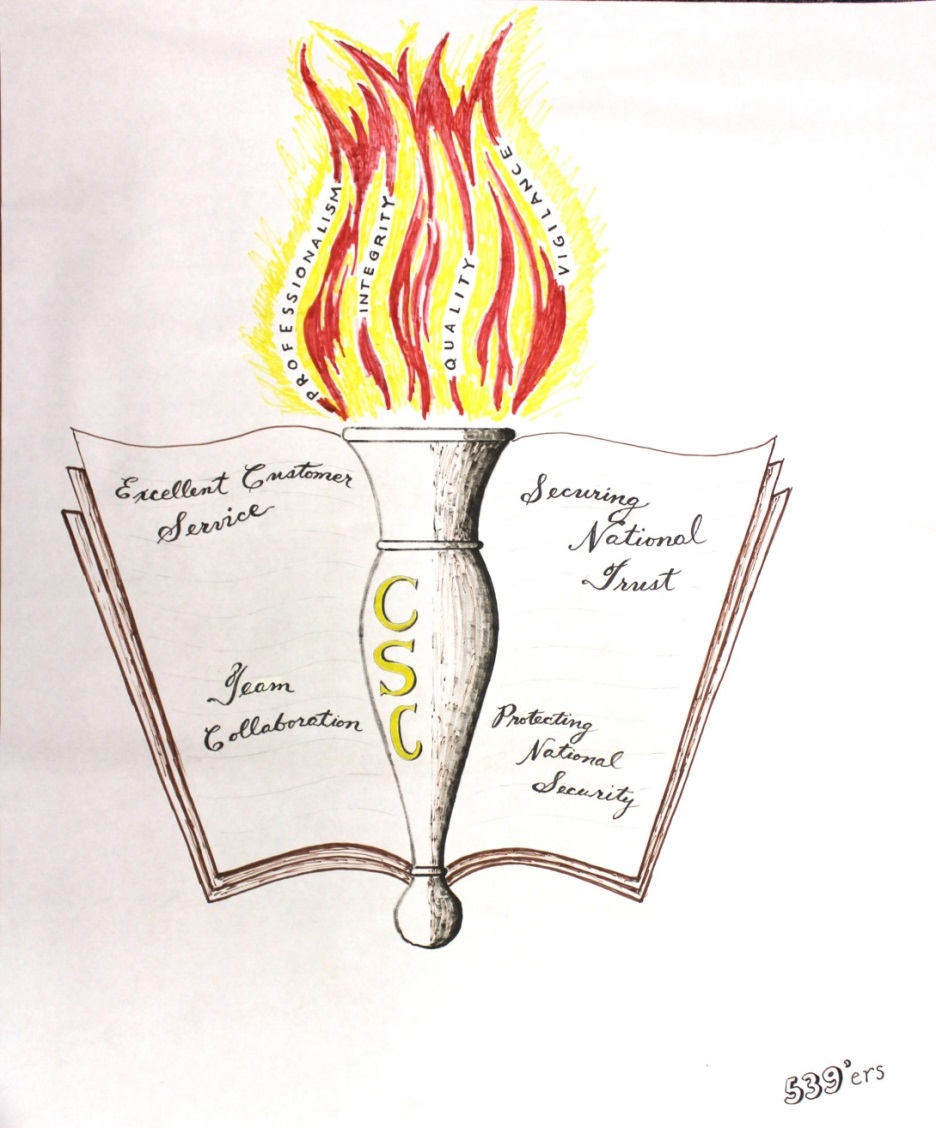 33
How to inquire 
about a case at a Service Center?
34
Step 1: Contact (800) 375-5283
Contact the National Customer Service Center (NCSC) at (800) 375-5283 or submit an online request.
NCSC can help customers, community-based organizations and liaison groups with case-related inquiries and expedites.
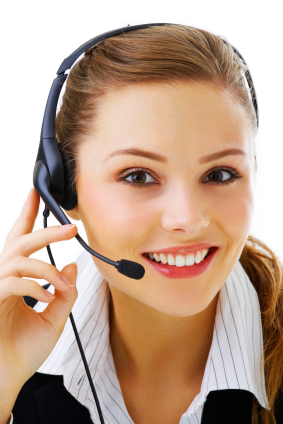 uscis.gov
35
Step 2: NCSC Follow-Up Email
If more than 30 days have passed since you contacted NCSC and the issue has not been resolved or you have not received a response, email the USCIS Service Center that has jurisdiction of your case to check the status.
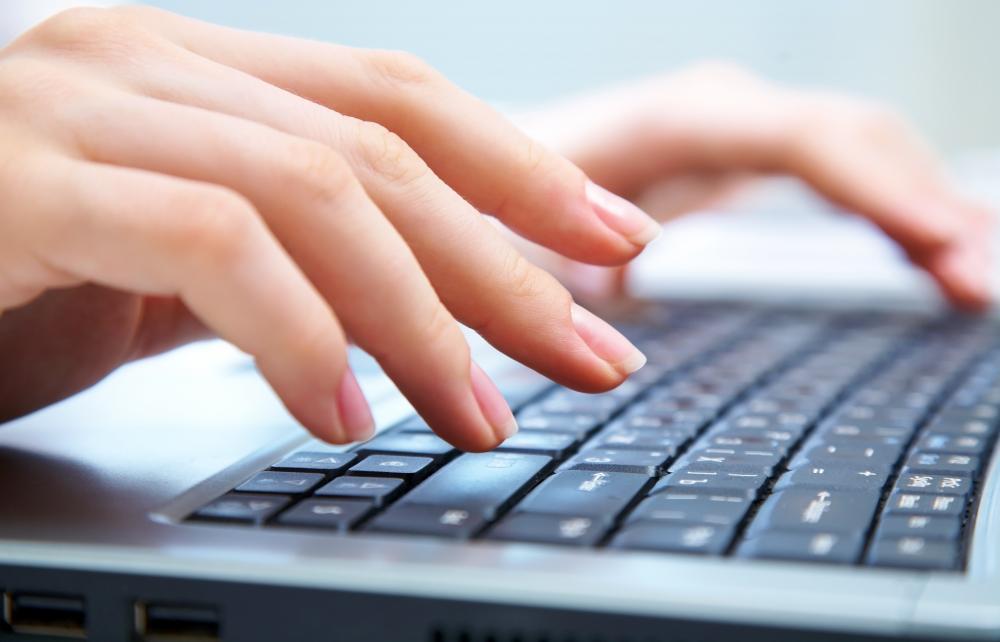 36
Step 2: NCSC Follow-Up Email (Continued)
Email the service center that has jurisdiction of your case
California Service Center:
csc-ncsc-followup@uscis.dhs.gov
Vermont Service Center:
vsc.ncscfollowup@uscis.dhs.gov
Nebraska Service Center: 
nscfollowup.ncsc@uscis.dhs.gov
Texas Service Center: 
tsc.ncscfollowup@uscis.dhs.gov
Potomac Service Center
PSC.ncscfollowup@uscis.dhs.gov
37
Step 3: Email Service Center Operations
If you do not receive a response within 21 days of contacting the appropriate Service Center, email the USCIS Headquarters Office of Service Center Operations by email at: 
SCOPSSCATA@uscis.dhs.gov

You will receive a response from this email address within 10 days.
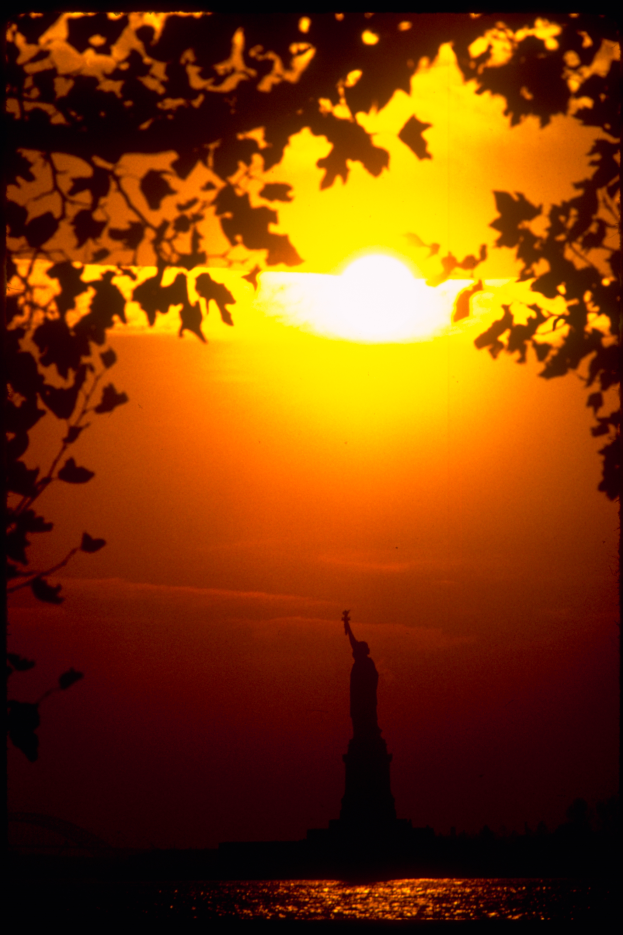 38
Service Center case inquiry steps
Step 1: Contact NCSC at (800) 375-5283
Step 2: Email NCSC Follow-Up
Step 3: Email Service Center Operations


For more information, go to
uscis.gov
39
How to inquire about a 
CSC premium processing case?
40
CSC Premium Processing inquiries
Email:  
CSC-Premium.Processing@uscis.dhs.gov
Phone: 
(866) 315-5718
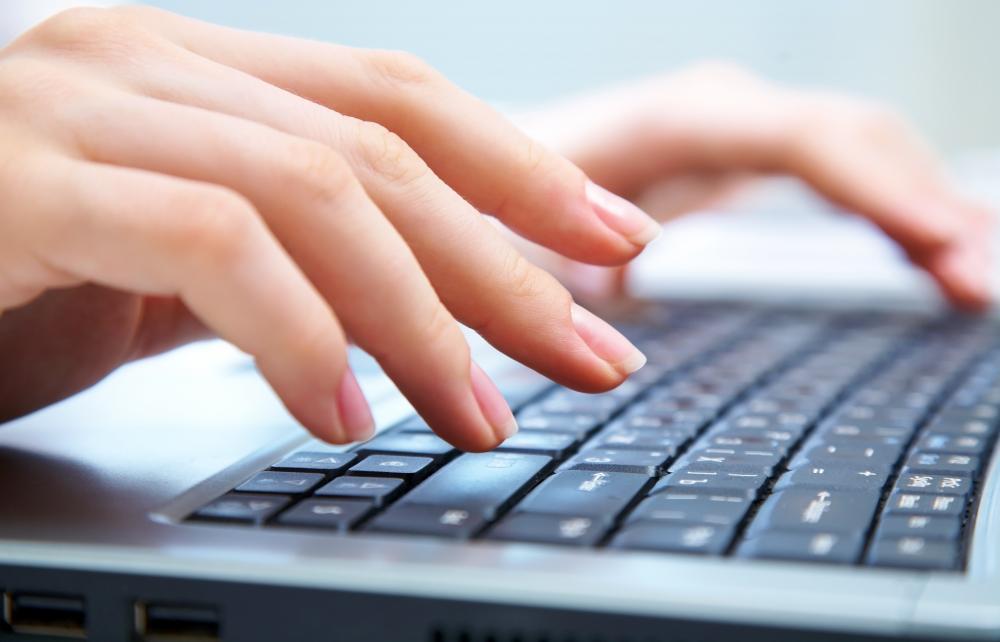 41
We invite you to take a tour of our facility so you can see first-hand our processes including: file acceptance in our mailroom, data entry, case adjudication, and mailing out the notices of action.

August 31st CSC Open House 
Optional Tour Schedule: 
8:50 am – 10:45 am
1:00 pm – 2:30 pm
4:30 pm – 5:30 pm
Tour times
42
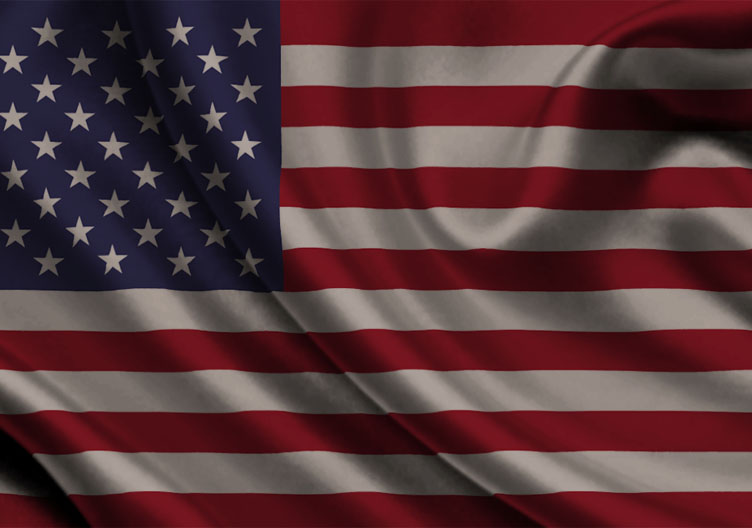 CSC has established a professional climate 
that promotes the effective and timely 
delivery of immigration benefits to those 
who wish to realize the American dream.
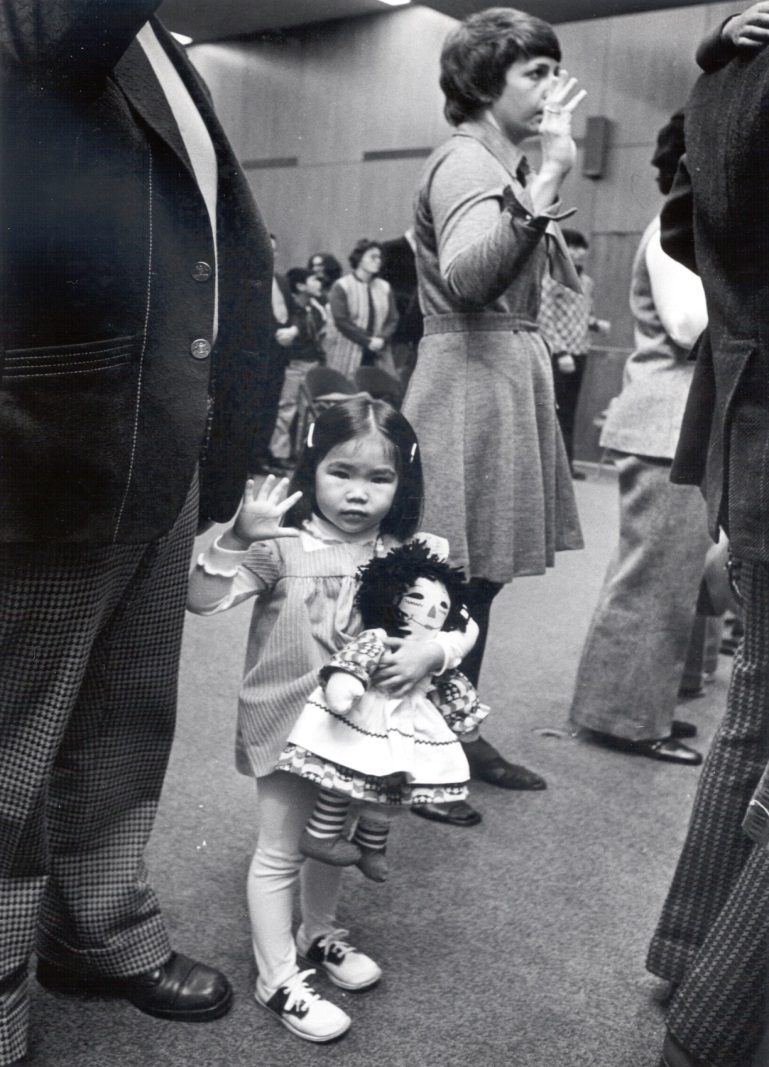 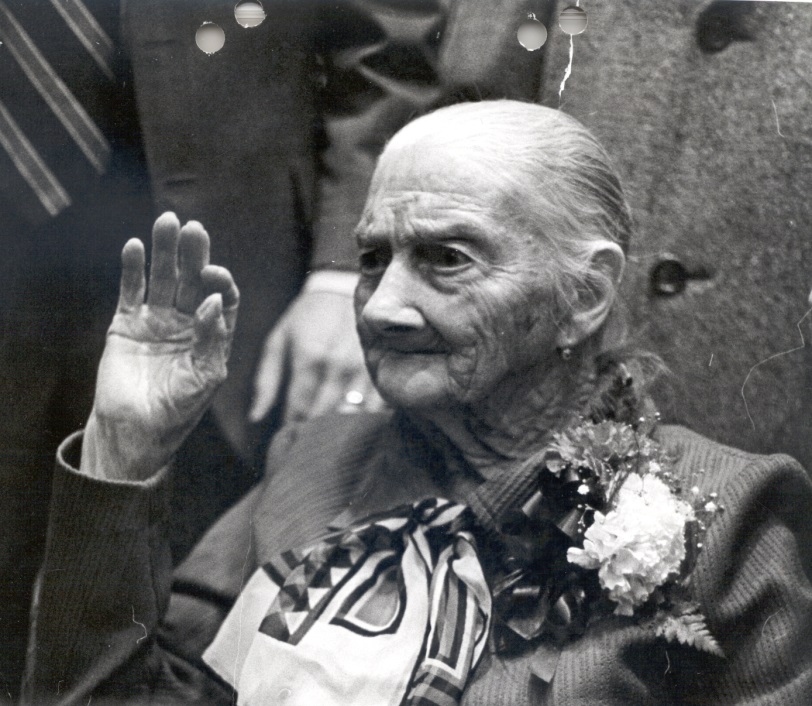 43